Qualificação da atenção à saúde dos adultos portadores de Hipertensão Arterial sistêmica e/ou Diabetes Mellitus na UBS Ada Rodrigues Viana, Manaus/AM.
Especializanda: Teresa Alba Alba.

Orientadora:Stelita Pacheco Dourado Neta

Pelotas.2016
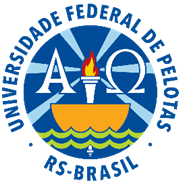 Introdução.
A Hipertensão Arterial Sistêmica (HAS) e a Diabetes Mellitus (DM), doenças crônicas não transmissíveis são importantes fatores de risco das doenças cardiovasculares.
A HAS é um grave problema de saúde pública no Brasil e no mundo

E o DM acomete parte importante da população brasileira, sendo seu rastreio importante para iniciar tratamento adequado o mais rapidamente possível, evitando assim as complicações e os custos destas para a sociedade.
Caracterização do município.
Manaus, capital do estado do Amazonas

-principal centro financeiro, corporativo e econômico da região Norte do Brasil
-é a cidade mais populosa do Amazonas e da Amazônia 2.020,301 habitantes.

50,4% da população são homens 
49,6% são mulheres 
99,36% vivem em área urbana 
 0,64 % em área rural.
Caracterização do município
O município de Manaus encontra-se dividido em 7 zonas
 -299 estabelecimentos de saúde, de caráter público. 

A Secretaria Municipal de Saúde divide o município em cinco administrações de saúde pública: 
Distrito de Saúde Norte,
 Distrito de Saúde Sul, 
Distrito de Saúde Oeste, 
Distrito de Saúde Leste 
 Distrito de Saúde Fluvial
Caracterização da UBS Ada RodriguesViana .
Zona Rural
Equipe composta por:
1 Médica clínica geral.
1 Enfermeiro.
2 Técnicos de enfermagem.
7 Agentes Comunitários de saúde.


População vinculada: 2.310 pessoas
Ação programática na UBS antes da intervenção.
HAS: 102                                       DM: 12
Atraso em consultas.
Atraso em exames complementares segundo  sua periodicidade.
Poucos usuários com risco cardiovasculares avaliados.
Não existia registro ficha espelho nem arquivo para o registro dos atendimentos.
Objetivo Geral
Qualificar a atenção à saúde dos adultos portadores de Hipertensão Arterial Sistêmica e/ou Diabetes Mellitus na UBS Ada Rodrigues Viana, Manaus/AM.
Metodologia
Projeto de intervenção desenvolvido no período de 12 semanas.
Envolver toda a equipe da UBS Ada Rodrigues Viana e os usuários adultos com Hipertensão Arterial Sistêmica e Diabetes Mellitus.

Desenvolver  ações em quatro eixos programáticos:
Monitoramento e Avaliação.
Organização e Gestão dos Serviços.
Engajamento Público.
Qualificação da Prática Clínica.
Logística
Protocolo o Caderno de Atenção Básica nº 37(
   Estratégias para o cuidado da pessoa com doença crônica Hipertensão Arterial Sistêmica. Brasília: Ministério da Saúde, 2013 a. 128 p.)
Protocolo o Caderno de Atenção Básica nº 36 (   Estratégias para o cuidado da pessoa com doença crônica Diabetes Mellitus. Brasília: Ministério da Saúde, 2013b. 159 p.)

Instrumentos de Registros Específicos (Prontuários individuais, Planilha para coleta de dados,Ficha-espelho,Cartão de Hipertensão e Diabéticos e o Livro de Registro de HIPERDIA.)
Logística
Capacitação da equipe.
Capacitação dos ACS para busca ativa dos usuários hipertensos e diabéticos faltosos a consulta.
Garantir a solicitação dos exames complementares.
Implantação e registro adequado da ficha de acompanhamento.
Ações a serem realizadas
Monitorar o número de usuários hipertensos e diabéticos cadastrados.
Melhorar os atendimentos clínicos e os acolhimentos para os usuários hipertensos e diabéticos.
Organizar visitas domiciliares para procurar aqueles usuários hipertensos e diabéticos faltosos a consultas.
Organizar prática coletiva sobre alimentação saudável, atividade física e saúde bucal através dos grupos realizados.
Objetivos, Metas e Resultados.
Objetivo 1: Ampliar a cobertura a pessoas Hipertensas e/ou Diabéticas.
Meta 1.1 Cadastrar 70 % das pessoas com hipertensão no Programa de Atenção à Hipertensão Arterial e à Diabetes Mellitus da UBS.
Figura 1 Gráfico Cobertura do programa de atenção ao hipertenso na UBS Ada Rodrigues Viana, Manaus/AM. 2015.
Resultado:
Mês 1- 85(24,2)         Mês 2- 164(46,7%)      Mês 3- 302 (86,0%)
Meta 1.2  Cadastrar 70 % das pessoas com diabetes no Programa de Atenção à Hipertensão Arterial Sistêmica e à Diabetes Mellitus da UBS.
Figura 2 Gráfico Cobertura do programa de atenção ao diabético na UBS Ada Rodrigues Viana, Manaus/AM. 2015
.
Resultado:
Mês 1- 25(28,7%)          Mês 2- 47(54,0%)           Mês 3- 72 (82,8%)
Objetivos, Metas e Resultados.
Objetivo 2 Melhorar a qualidade da atenção a pessoas com hipertensão e/ou diabetes.
Meta 2.1 Realizar exame clínico apropriado em 100% das pessoas com hipertensão.
Meta 2.2 Realizar exame clínico apropriado em 100% das pessoas com diabetes.
Resultados
Esses indicadores desde o início da intervenção se mantiveram em 100% em todos os meses, pois os usuários com Hipertensão Arterial e Diabetes Mellitus eram examinados no momento da consulta pela médica ou enfermeiro da equipe. 
Hipertensos : Mês 1- 85(100%)  Mês 2- 164(100%) Mês 3- 302(100%) 
Diabéticos:     Mês 1- 25(100%)  Mês 2- 47(100%)   Mês 3- 72 (100%)
Meta 2.3 Realizar exame dos pés em 100% das pessoas com diabetes a cada 03 meses (com palpação dos pulsos tibial posterior e pedioso e medida da sensibilidade).
Resultados:

Esse indicador desde o início da intervenção se manteve em 100% em todos os meses, pois os usuários com Diabetes Mellitus tinham examinados seus pés no momento da consulta pela médica ou enfermeiro da equipe. 
Diabéticos:   Mês 1- 25(100%)  Mês 2- 47(100%)   Mês 3- 72 (100%)
Meta 2.4 Garantir a 100% das pessoas com hipertensão a solicitação/realização de exames complementares em dia de acordo com o protocolo.
Figura 3 Gráfico Proporção de hipertensos com os exames complementares em dia de acordo com o protocolo na UBS Ada Rodrigues Viana, Manaus/AM.2015.
Resultado:
      Mês 1- 80 (94,1%)     Mês 2- 164(100,0%)          Mês 3- 302 (100,0%)
Meta 2.5 Garantir a 100% das pessoas com diabetes a solicitação/realização de exames complementares em dia de acordo com o protocolo.
Figura 4 Gráfico Proporção de diabéticos com os exames complementares em dia de acordo com o protocolo na UBS Ada Rodrigues Viana, Manaus/AM.2015.
Resultado:
     Mês 1- 24(96%         Mês 2- 47(100,0%)            Mês 3- 72 (100,0%)
Meta 2.6 Priorizar a prescrição de medicamentos da farmácia popular para 100% das pessoas com hipertensão cadastradas na UBS.
Resultado:   Mês 1- 80 (94,1%)    Mês 2- 164(100,0%)   Mês 3- 302 (100,0%)
Meta 2.7  Priorizar a prescrição de medicamentos da farmácia popular para 100% das pessoas com diabetes cadastradas na UBS.
Resultado: Em todos os três meses da intervenção priorizamos a prescrição de medicamentos da farmácia popular para todos os  diabéticos cadastrados.
Diabéticos:  Mês 1- 25(100%)    Mês 2 -47(100%)      Mês 3- 72 (100%)
Meta 2.8 Realizar avaliação da necessidade de atendimento odontológico em 100% das pessoas com hipertensão.
 Meta 2.9 Realizar avaliação da necessidade de atendimento odontológico em 100% das pessoas com diabetes.
Resultado: Esses indicadores desde o início da intervenção se mantiveram em 100% em todos os meses.
Hipertensos:   Mês 1- 85 (100%)   Mês 2- 164(100%)    Mês 3- 302 (100%)
Diabéticos:      Mês 1- 25(100%)      Mês 2 -47(100%)      Mês 3- 302 (100%)
Objetivos, Metas e Resultados.
Objetivo 3 Melhorar a adesão de hipertensos e/ou diabéticos ao programa.
Meta 3.1 Buscar 100% das pessoas com hipertensão faltosas às consultas na UBS conforme a periodicidade recomendada.
Figura   Gráfico Proporção de pessoas com hipertensão faltosas a consulta com
busca ativa na UBS Ada Rodrigues Viana, Manaus/AM.2015.
Resultado:.:  Mês 1- 28(93,3%)    Mês 2 -10(90,9%)      Mês 3- 11 (100%)
Meta 3.2 Buscar 100% das pessoas com diabetes faltosas às consultas na UBS conforme a periodicidade
Resultado:.:  Mês 1- 25(100%)    Mês 2 -47(100%)      Mês 3- 72 (100%)
Objetivos, Metas e Resultados.
Objetivo 4  Melhorar o registro das informações.
Meta 4.1 Manter ficha de acompanhamento de 100% das pessoas com hipertensão.
 Meta 4.2 Manter ficha de acompanhamento de 100% das pessoas com diabetes.
Resultado: O registro de acompanhamento se manteve em 100% em todos os meses da intervenção. 
Hipertensos:   Mês 1- 85 (100%)   Mês 2- 164(100%)    Mês 3- 302 (100%)
Diabéticos:      Mês 1- 25(100%)      Mês 2 -47(100%)      Mês 3- 72 (100%)
Objetivos, Metas e Resultados.
Objetivo 5 Mapear o risco para doença cardiovascular das pessoas com hipertensão e/ou diabetes.
Meta 5.1 Realizar estratificação do risco cardiovascular em 100% das pessoas com hipertensão. 
Meta 5.2 Realizar estratificação do risco cardiovascular em 100% das pessoas com diabetes.
Resultado: A estratificação do risco cardiovascular se manteve em 100% em todos os meses da intervenção. 
Hipertensos:   Mês 1- 85 (100%)   Mês 2- 164(100%)    Mês 3- 302 (100%)
Diabéticos:      Mês 1- 25(100%)      Mês 2 -47(100%)      Mês 3- 72 (100%
Objetivos, Metas e Resultados.
Objetivo 6 Promover a saúde de pessoas com hipertensão e/ou diabetes.
Meta 6.1 Garantir orientação nutricional a100% das pessoas com hipertensão. 
Meta 6.2 Garantir orientação nutricional a 100% das pessoas com diabetes.
Meta 6.3 Garantir orientação em relação a prática regular de atividade física a100% das pessoas com hipertensão. 
Meta 6.4 Garantir orientação em relação a prática regular de atividade física a 100% das pessoas com diabetes.
Meta 6.5 Garantir orientação sobre os riscos do tabagismo a 100% das pessoas com hipertensão.
Meta 6.6 Garantir orientação sobre os riscos do tabagismo a 100% das pessoas com diabetes.
Meta 6.7 Garantir orientação sobre higiene bucal a 100% das pessoas com hipertensão.
Meta 6.8 Garantir orientação sobre higiene bucal a 100% das pessoas com diabetes
Resultados :  Em todos os três meses da intervenção realizamos orientação sobre orientação nutricional sobre alimentação saudável, sobre a prática de  atividade física regular, sobre os riscos do tabagismo  e sobre higiene bucal   a todos os hipertensos  e diabéticos cadastrados a  avaliação do risco cardiovascular.

Hipertensos:   Mês 1- 85 (100%)    Mês 2- 164(100%)    Mês 3- 302 (100%)
Diabéticos:      Mês 1- 25(100%)      Mês 2 -47(100%)      Mês 3- 72 (100%)
Discussão
A realização da  intervenção ajudou a  melhorar a qualidade do atendimento oferecido, dentre os principais benefícios para a comunidade e a equipe podemos sinalar:1.  Foram melhorados  os registros, fichas individuais  e arquivos utilizados no atendimento clínico da equipe. 2. Melhorou-se a adesão de HAS e DM ao programa
.
3.  Foi melhorada a qualidade do atendimento clinico oferecido para cada usuário atendido  garantindo, para cada um deles, a realização de exames clínicos completos, exames laboratoriais e avaliação odontológica, além de orientações para melhorar a qualidade de vida do usuário.4. Foram realizadas atividades de promoção de saúde para assim melhorar a qualidade de vida dos usuários e estimular mudanças nos estilos de vida.
Reflexão crítica sobre o processo pessoal de aprendizagem
1.  Aumento do conhecimento relacionado com técnicas de educação em saúde, técnicas de trabalho em grupo e formas de comunicação interpessoal2. Atividades de inter-relacionamento com outros profissionais.3. Aprofundamento  na aplicação e interpretação dos níveis de risco cardiovascular apresentados pelo Escore de Framingham.4.  Maior nível de conhecimento em relação as DCNT e seu manejo clinico segundo os protocolos de saúde Brasileiros.Foram muitos os aprendizados relevantes decorrentes da intervenção, todos representaram um ganho principalmente de conhecimentos para todos.
Referencias
BRASIL.  a Ministério da Saúde. Estratégias para o cuidado da pessoa com doença crônica: hipertensão arterial(Cadernos de Atenção Básica, n. 37) / Ministério da Saúde, Secretaria de Atenção à Saúde, Departamento de Atenção Básica. – Brasília: Ministério da Saúde, 2013. 128 p.: il.

BRASIL. b Ministério da Saúde. Estratégias para o cuidado da pessoa com doença crônica: diabetes mellitus (Cadernos de Atenção Básica, n. 36) / Ministério da Saúde, Secretaria de Atenção à Saúde, Departamento de Atenção Básica. – Brasília: Ministério da Saúde, 2013. 160 p.: il.
Momentos da intervenção
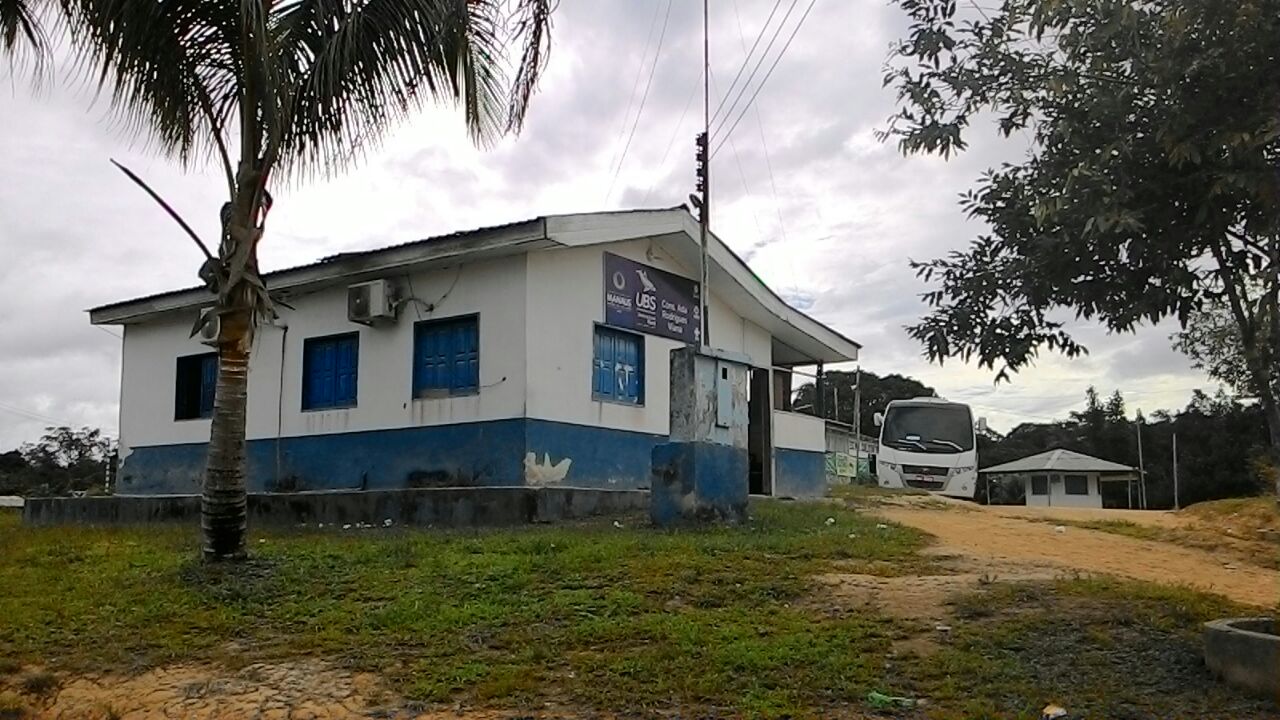 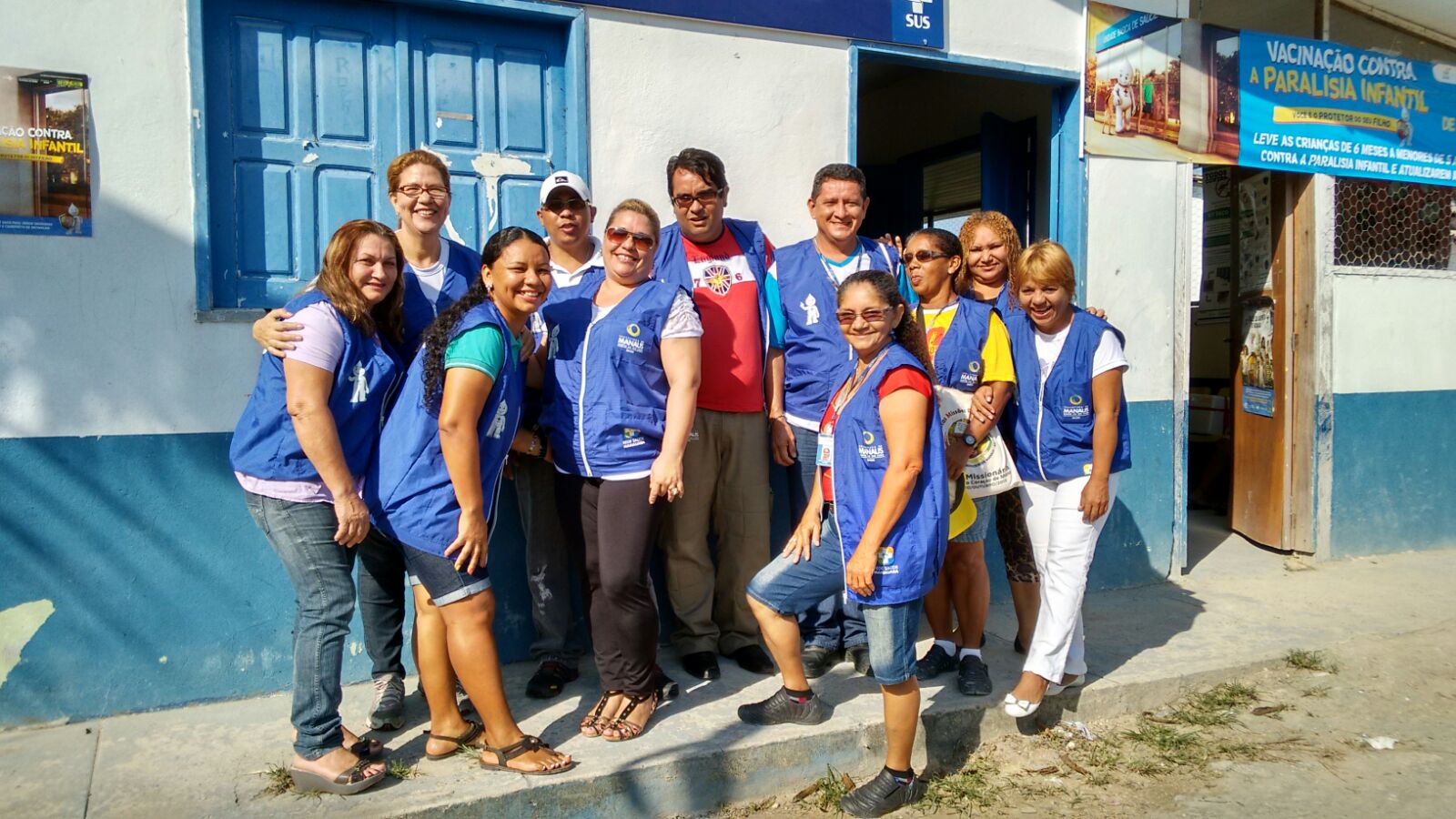 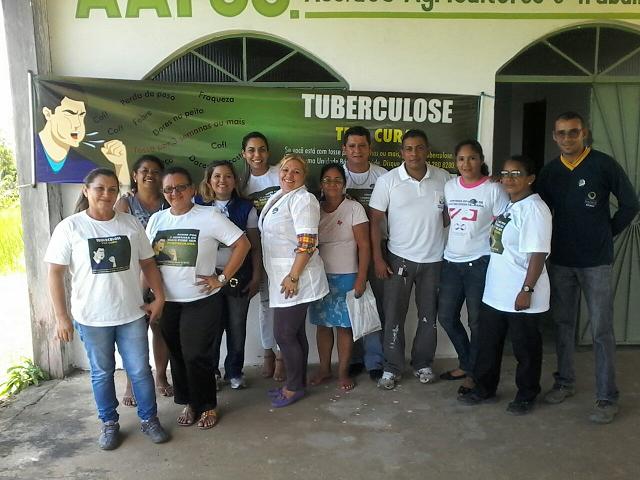 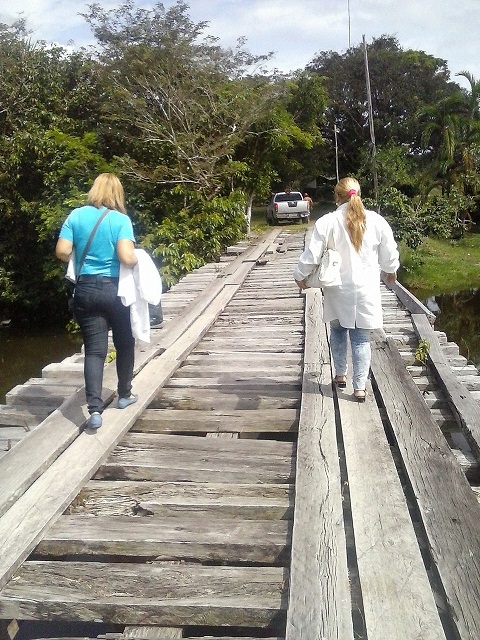 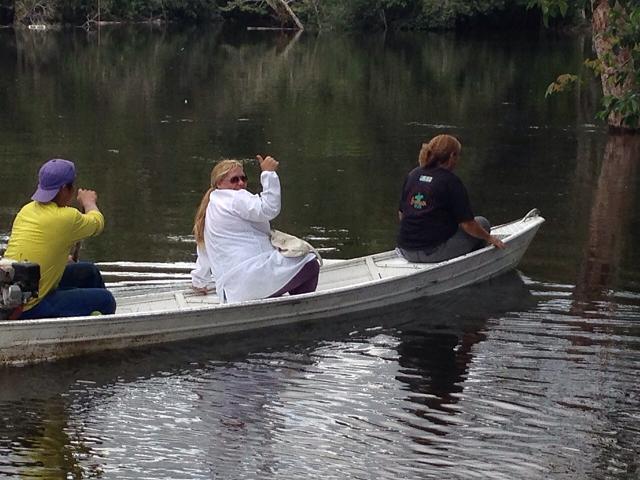 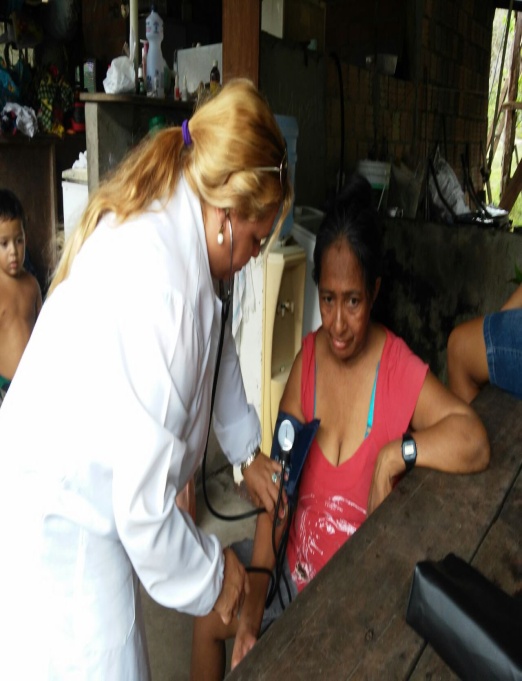 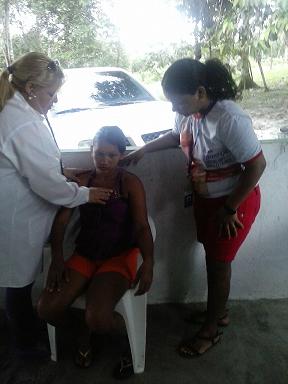 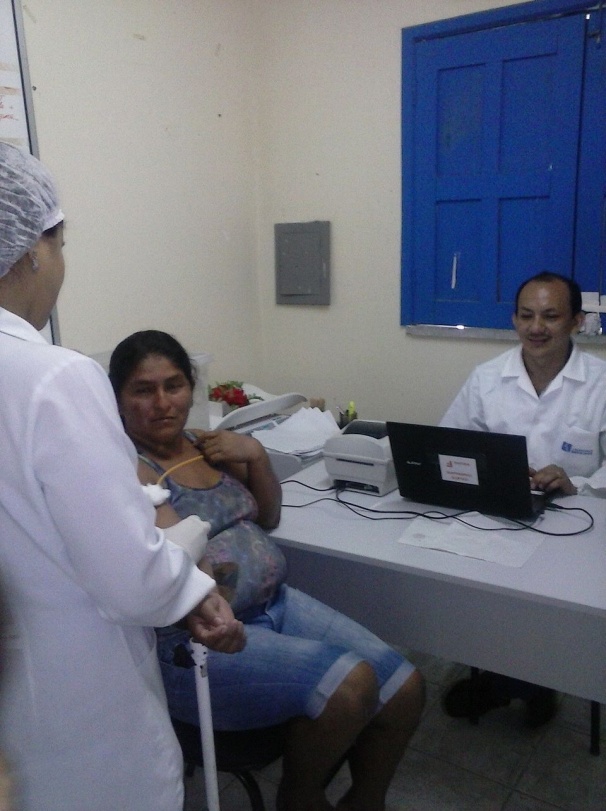 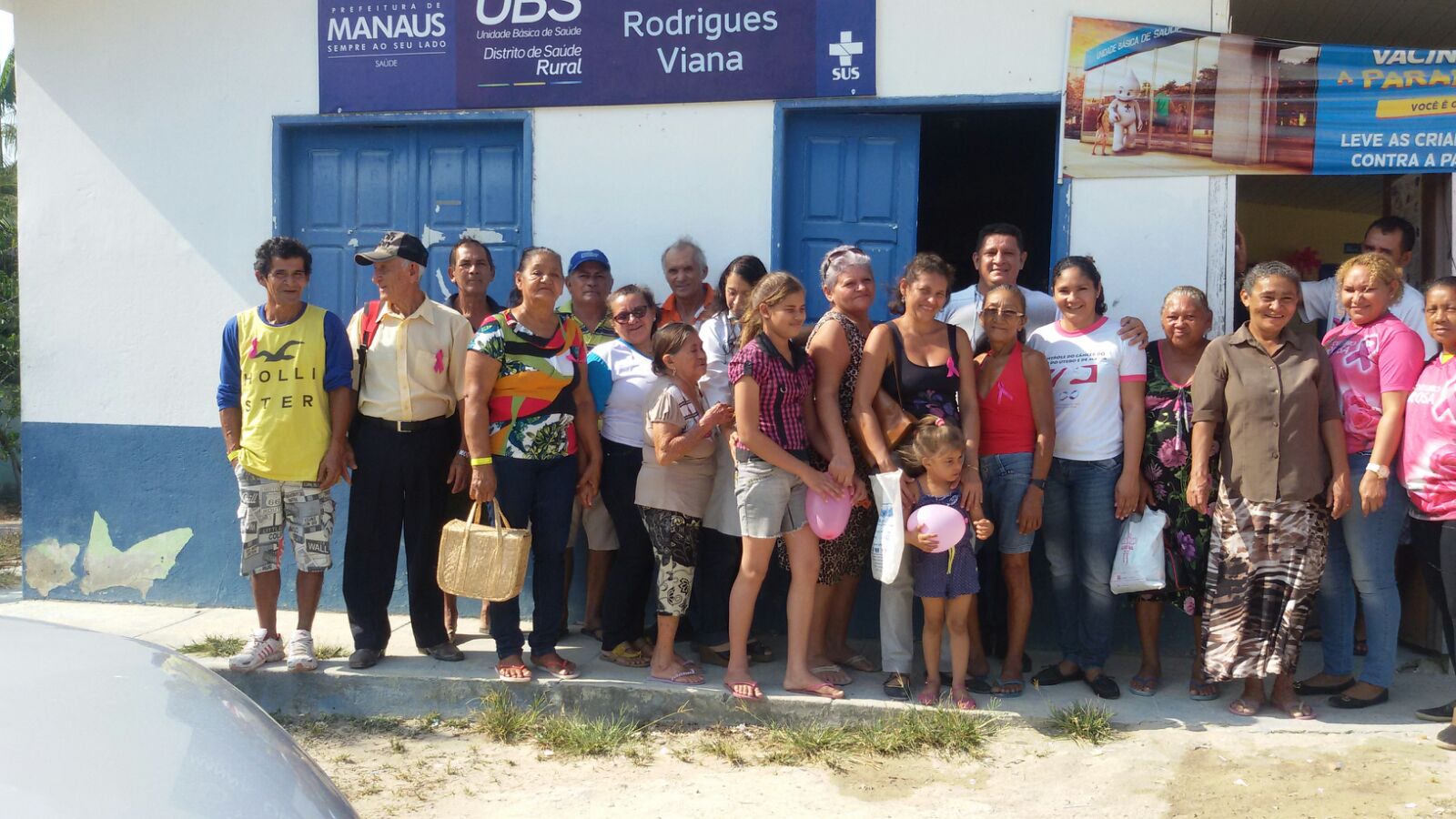 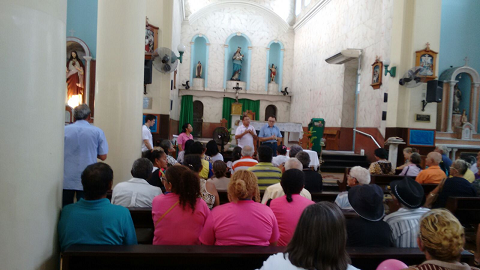 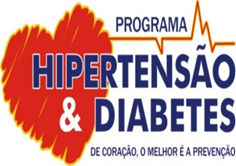 Obrigada!